Multiple Measures Assessment Project (MMAP)Cañada Pilot Study
Flex Presentation
March 2016
3/3/2016
Cañada College
1
Multiple Measures Pilot Project
Piloting a model for placement that utilizes high school GPA and grades in most recent high school math and/or English courses.
 Established the MMAP Team; studied the data, established measures and research plan and implemented in spring, 2015.
3/3/2016
Cañada College
2
What is MMAP?
Multiple Measures Assessment Project (MMAP) is:
Part of the Common Assessment Initiative 
A statewide initiative with about 20 pilot colleges (Cañada is one of them)
Using high school transcript as one of the multiple measures
3/3/2016
Cañada College
3
[Speaker Notes: Kim

MMAP is a statewide initiative with about 20 pilot colleges and we are one of them.

We are only focus on the multiple measures (first one)]
MMAP Pilot Process Timeline
February 2015: Established the MMAP Team; Studied data
March 2015: Established measures and research plan 
April-August 2015: Implemented multiple measures, including validating high school transcripts and placement in college level courses
January 2016: Will analyze the results in terms of student demographics and course success
3/3/2016
Cañada College
4
[Speaker Notes: Kim]
Cañada MMAP Team
Team Members: 
English Faculty: Yolanda Valenzuela, David Clay, Susan Gangel, and Kim Huynh
Math Faculty: Denise Hum
Assessment Coordinator: Jeanne Stalker
Researcher: Tracy Huang
Deans: Janet Stringer, David Johnson, and Chialin Hsieh
Interim VPSS: Kim Lopez
3/3/2016
Cañada College
5
[Speaker Notes: Kim]
Data Summary
Cohort groups were selected from 2009-2011 (CalPass Plus)
Average time elapsed between HS graduation and enrolling at Cañada: 4 years 
Majority of HS students came to us with GPA of “C” or lower. 
Majority of HS students took English or math in their first semester at Cañada
3/3/2016
Cañada College
6
[Speaker Notes: David]
Target Population for MMAP
New college students 
Recent high school graduates (within 3 years)
Students with above average cumulative high school GPA
Students with above average grades in high school English/Math courses
3/3/2016
Cañada College
7
[Speaker Notes: David]
Decision Trees--English
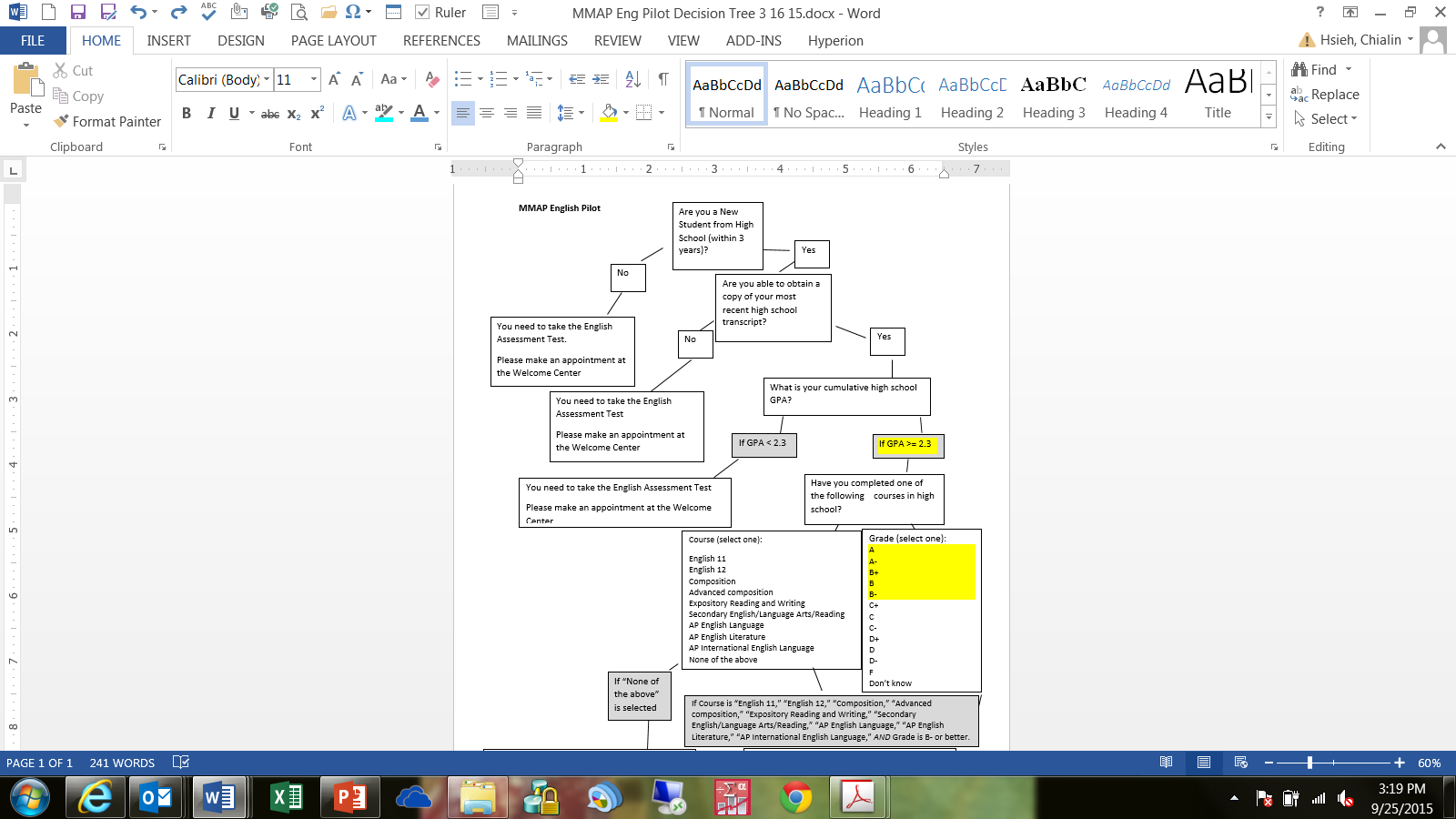 New student from high school within 3 years
Cum GPA >=2.3
High school English course grade equal or higher than B-
3/3/2016
Cañada College
8
[Speaker Notes: David]
Decision Trees--Math
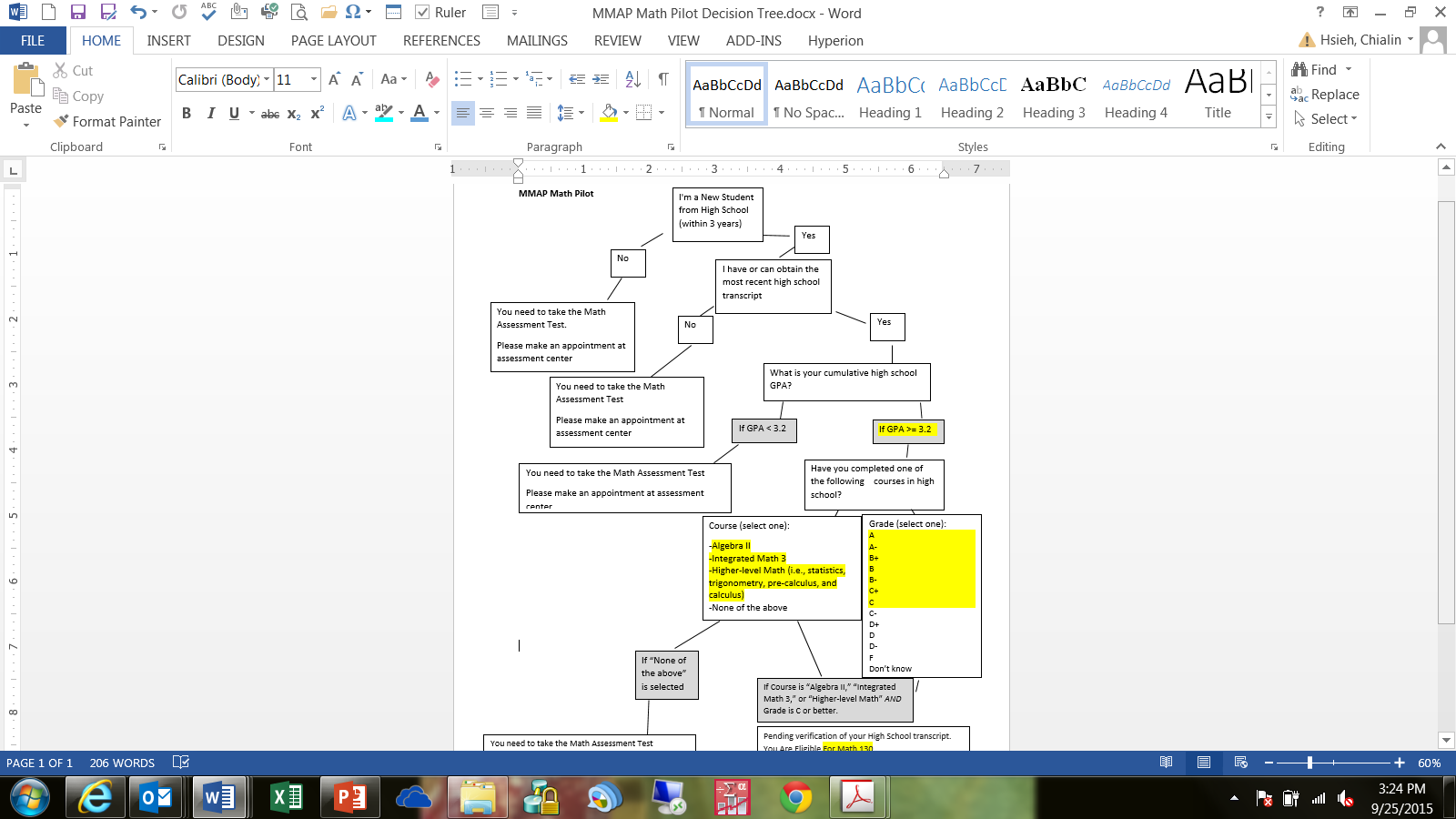 New student from high school within 3 years
Cum GPA >=3.2
High school Math course grade equal or higher than C
3/3/2016
Cañada College
9
[Speaker Notes: David]
Web Application for the Decision Trees
Development of the Web application
English Questionnaire
Math Questionnaire
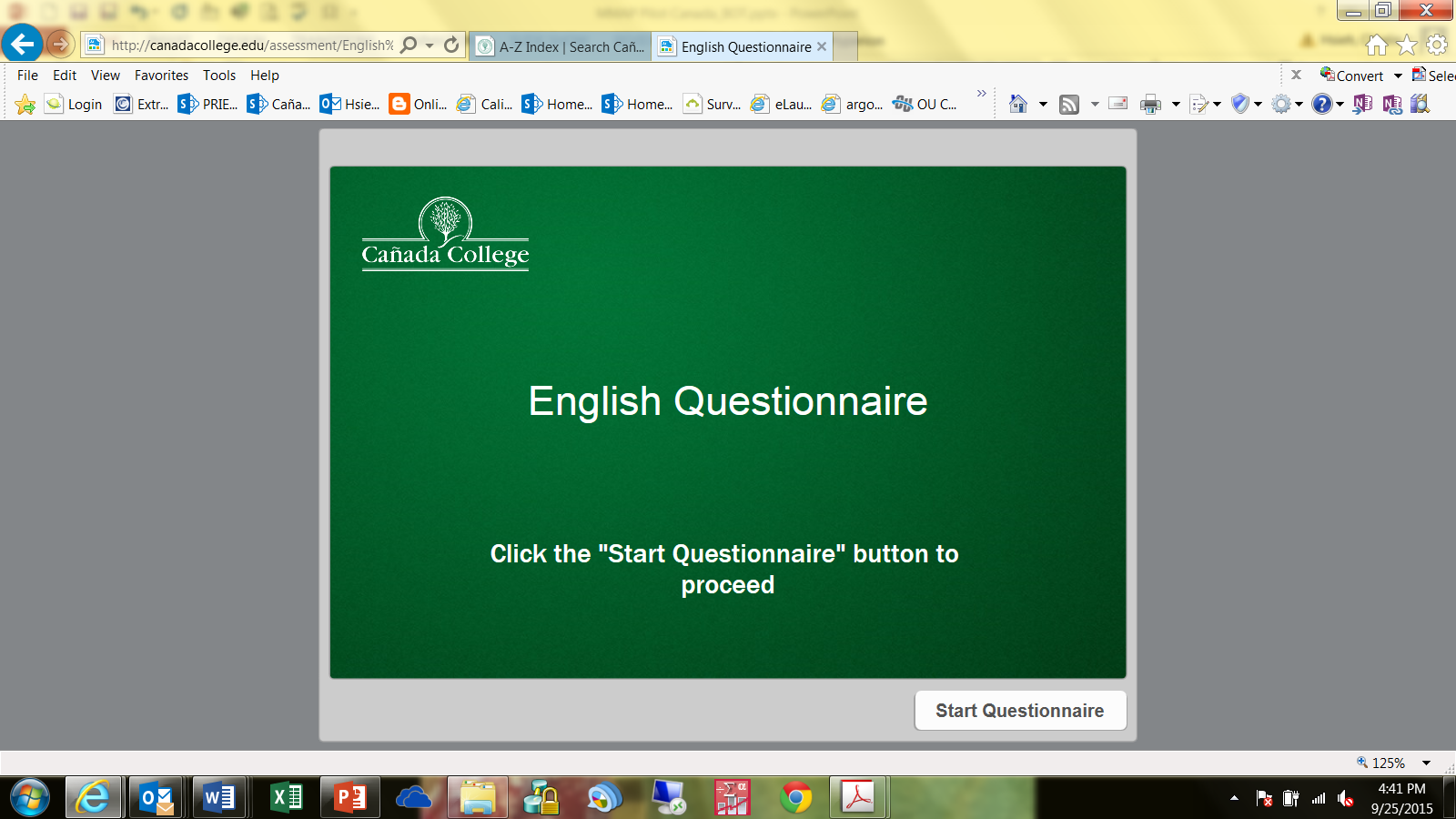 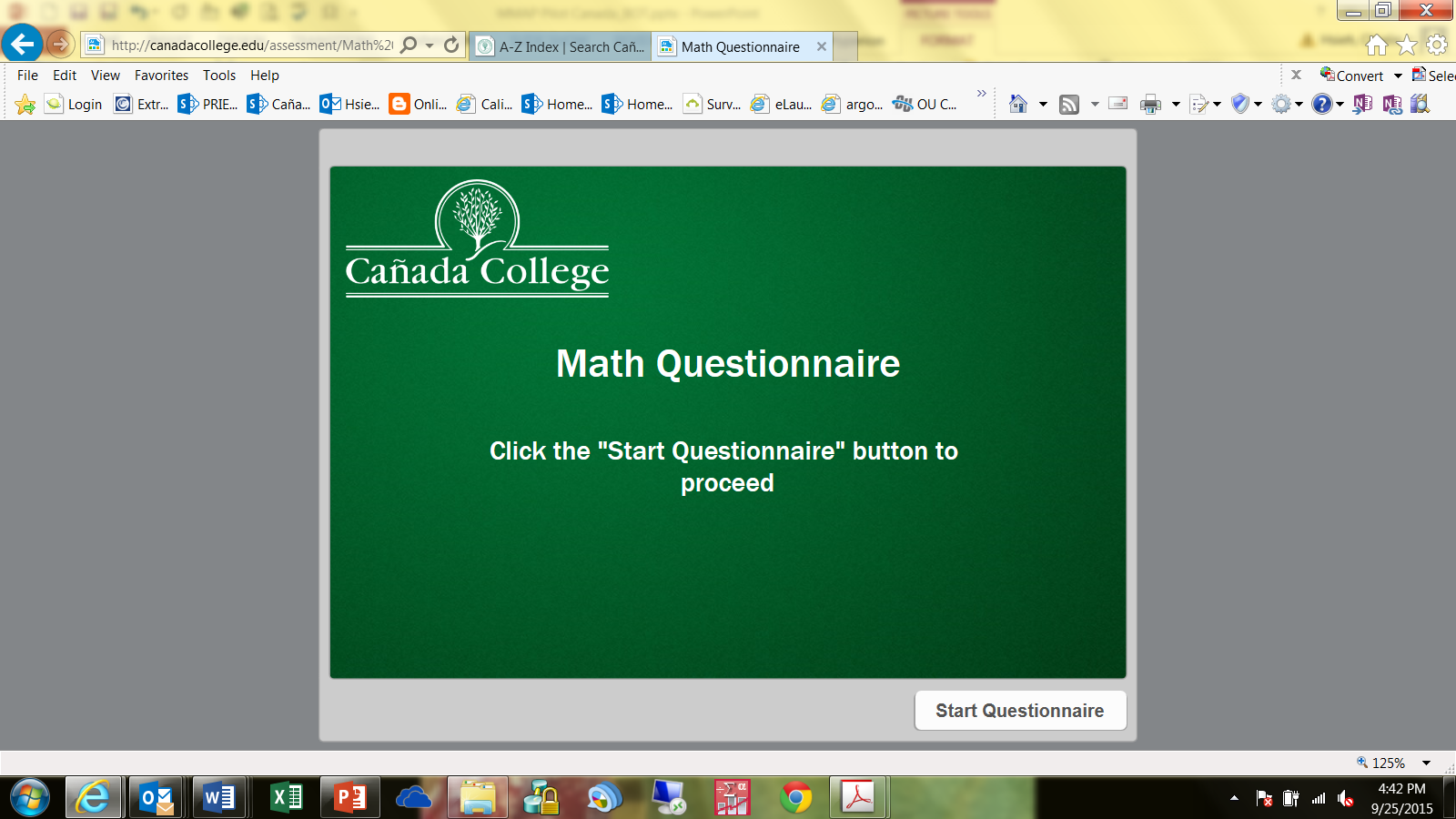 3/3/2016
Cañada College
10
[Speaker Notes: Jeanne

May want to show the questionnaire. Make sure acknowledge Jaz and Allan’s involvement and support.]
Implementation of the transcript placement
Assessment Center staff validated HS transcripts in fall 2015
Waived the prerequisites for students to enroll in fall 2015
3/3/2016
Cañada College
11
[Speaker Notes: Jeanne

Make sure also mention how Kim works with HS 
Example for students’ feedback
counselors to prepare HS students for this.]
Evaluation of the MMAP
Analyzed the # of students placed and enrolled in college level English/math in 2015 with the # of students placed and enrolled in college level English/math in 2014.
Will compare college level English/math success rates  in college level English/math in 2015 with the success rates in college level English/math in 2014.
3/3/2016
Cañada College
12
[Speaker Notes: Chialin]
3/3/2016
Cañada College
13
[Speaker Notes: Chialin

Not only the amount of students increased in 2015 for both placed and enrolled, but also the rate from placement to enrollment increased in 2015 after we implemented high school transcript placement.]
3/3/2016
Cañada College
14
Increase 109%
(Total 259)
Increase 158%
3/3/2016
Cañada College
15
[Speaker Notes: Chialin

Let’s focus on English placement and English enrollment one at a time.
Placement: 123 in 2014 to 259 in 2015109% increase
Enrollment 66 in 2014 to 170 in 2015 158% increase]
3/3/2016
Cañada College
16
[Speaker Notes: Chialin
How does it impact ethnicity?

For Hispanic: 
Placement: 23 in 2014 to 80 in 2015248% increase
Enrollment 10 in 2014 to 59 in 2015 490% increase

Be aware of the small number.

For White: 
Placement: 48 in 2014 to 86 in 201579% increase
Enrollment 28 in 2014 to 50 in 2015 79% increase

Be aware of the small number.

The results suggested that not only the highs school transcript placement positively impact Hispanic students but also impact white students.  The rest of the ethnicities has smaller numbers that are less than 10 students.]
3/3/2016
Cañada College
17
3/3/2016
Cañada College
18
[Speaker Notes: Chialin

How about Math?
Let’s focus on Math placement and Math enrollment one at a time.
Placement: 191 in 2014 to 245 in 201528% increase
Enrollment: 70 in 2014 to 116 in 2015 66% increase]
3/3/2016
Cañada College
19
[Speaker Notes: Chialin

How does it impact on ethnicity and gender?

For Hispanic: 
Placement: 57 in 2014 to 69 in 201521% increase
Enrollment 17 in 2014 to 32 in 2015 88% increase

Be aware of the small number.

For Female: 
Placement: 91 in 2014 to 117 in 201529% increase
Enrollment 22 in 2014 to 51 in 2015 132% increase

Be aware of the small number.

For math placement and enrollment, the results suggested that not only the highs school transcript placement positively impacts Hispanic and White students but also impacts Female students.  The rest of the ethnicities has smaller numbers that are less than 10 students.]
3/3/2016
Cañada College
20
English 100 Course Outcomes by Grade Distribution
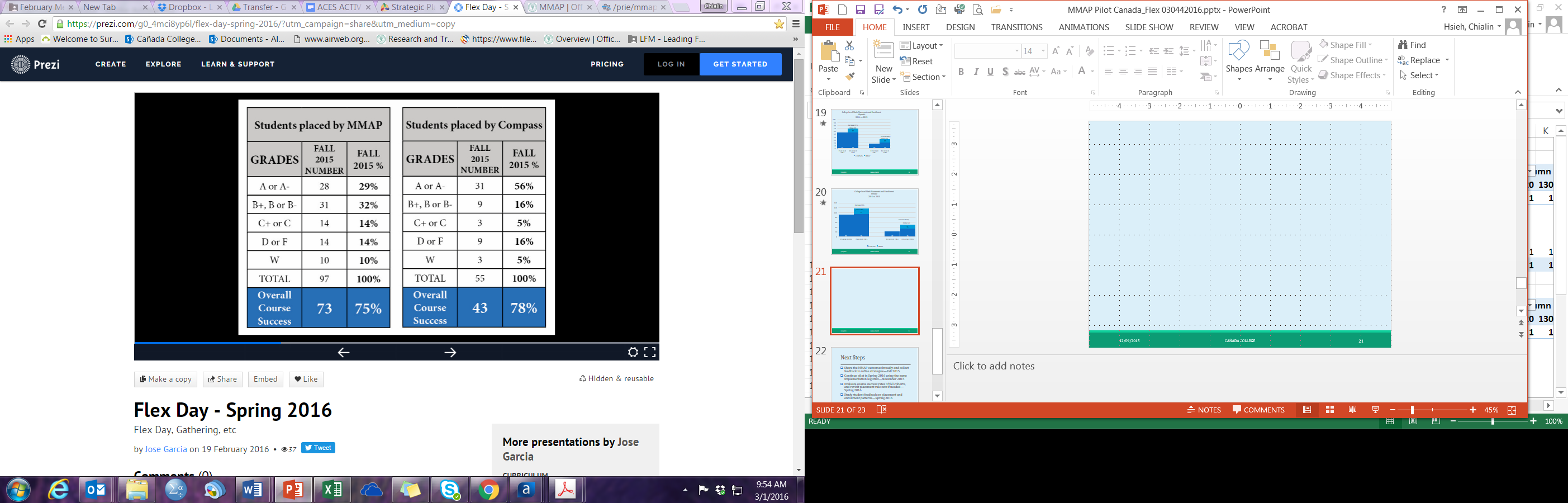 3/3/2016
Cañada College
21
Math Course Outcomes by Course Number
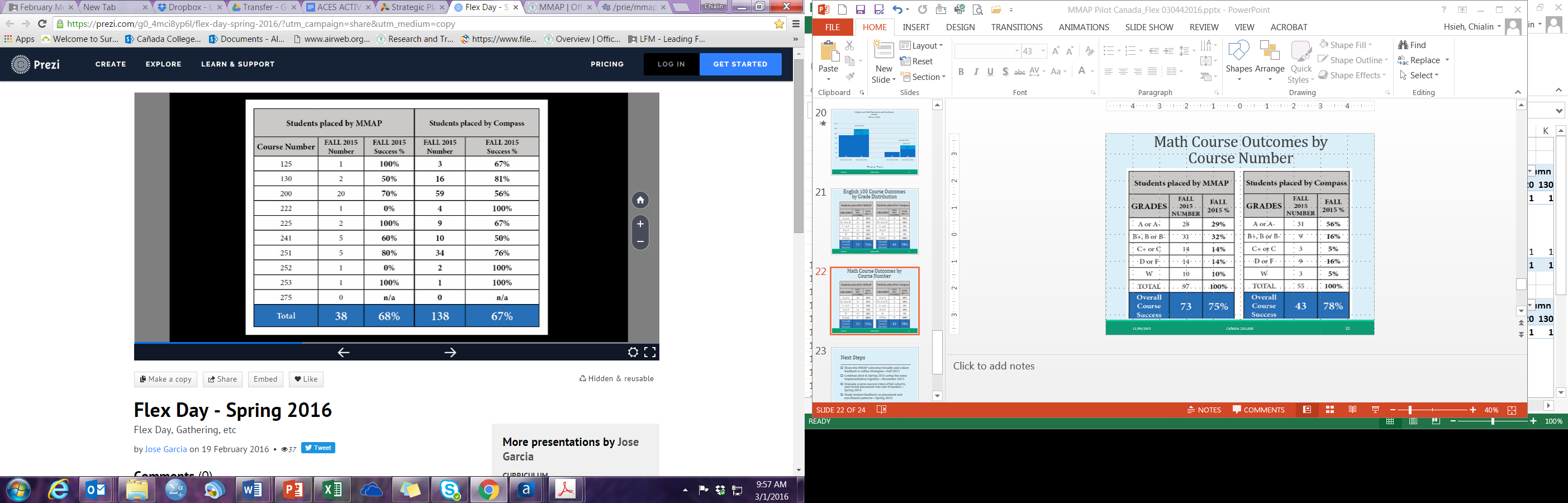 3/3/2016
Cañada College
22
MMAPStudents Feedback (Grade D, F, or W)
What was your experience? Do you think you were placed into the right level? Did something else interfere with your success in the College-level class?
Right level, people are easy to get along with, materials are good
It is the right level. She didn't like the teacher though. She thinks the teacher is dis-organized
Right level
It is the right level. The balance between classes can be a problem. Need more time because of the amount of class materials
Right level for him. Nothing really interfere
Yes. everything is good
Yes. nothing is intervening
Right level, not enough time for the assignment
3/3/2016
Cañada College
23
MMAP Students Feedback (Grade D, F, or W)
If you withdrew, why?
Because some personal reason. He has something else to do so he dropped the class.
didn't like the prof.
Due to some family issues, she has to dropped all her courses.
Don't have enough time for the first assignment, don't want to effect the group's grade. So withdrew the class
3/3/2016
Cañada College
24
MMAP Students Feedback(Grade D, F, or W)
What might have helped you succeed?
Counseling and tutoring are helpful
Need to work hard since there were lots of assignment. Did not really know what the college can do to help
An in-class assistant may help
The learning center is helpful
The learning center might help
Not really, the course is pretty much self-study course.
Just the professor's problem
All the resources are good. It would be helpful if the professor share more info on the WebAccess so the students who miss the class can go there and check the materials
College's service is good. Just need more time on the course
3/3/2016
Cañada College
25
Next Steps
Share the MMAP outcomes broadly and collect feedback to refine strategies—Fall 2015/Spring 2016
Continue pilot in Spring 2016 using the same implementation logistics
Evaluate course success rates of fall cohorts, and revisit placement rule sets if needed—Spring 2016
Study student feedback on placement and enrollment patterns—Spring 2016
3/3/2016
Cañada College
26
[Speaker Notes: David Clay]
Questions
3/3/2016
Cañada College
27